Aanwijzing vooraf voor de docent:

In de notitievelden onder de dia’s staat aanvullende informatie.
DIGIVITALER
Mijn Positieve Gezondheid
Posititieve Gezondheid, iets voor u?
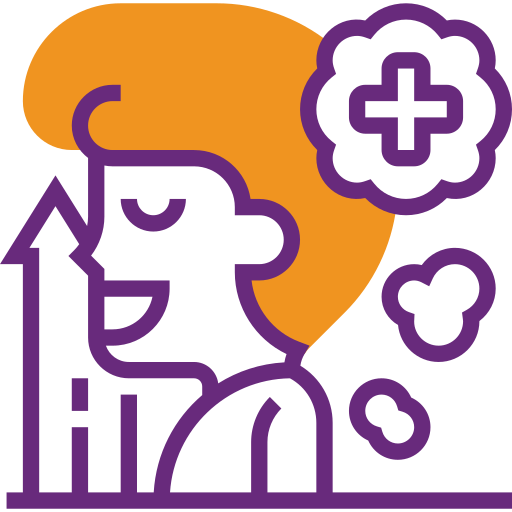 Onderzoeker en voormalig huisarts Machteld Huber vroeg aanruim 2.000 mensen wat zij verstaan onder gezondheid
Het bleek dat voor hen gezondheid meer is dan alleen hun lichamelijke gezondheid, meer is dan niet-ziek zijn
Ze vonden vooral een betekenisvol leven belangrijk. Een leven waarbij je je gezond en energiek voelt, op de manier die bij je past. Dit noemde Machteld Huber ‘Positieve Gezondheid’
Positieve Gezondheid: iets voor u?
3
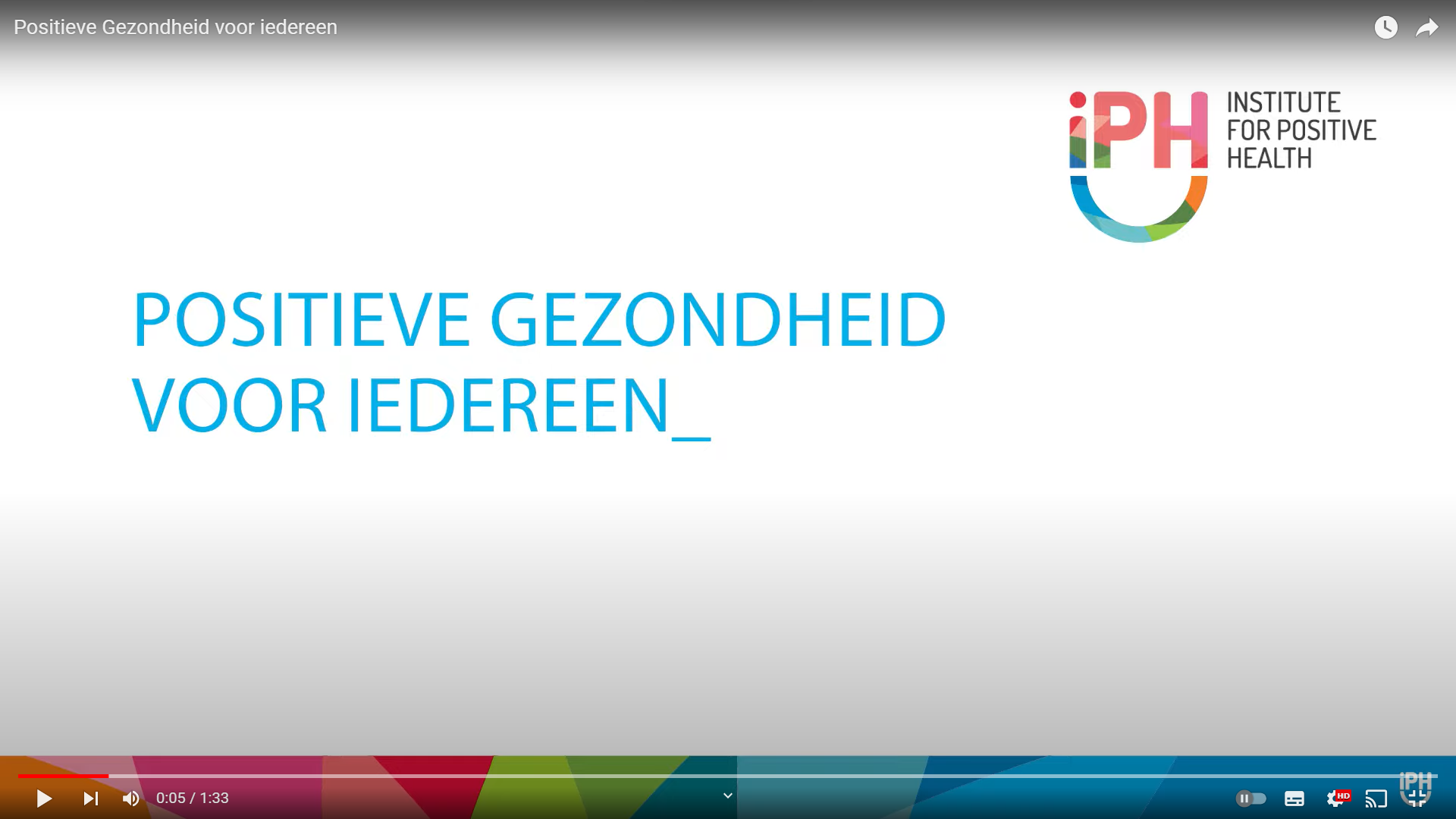 [Speaker Notes: Klik op de afbeelding om de video te starten. De video start op de website van DigiVitaler (URL-adres video: https://digivitaler.nl/wat-is-positieve-gezondheid-video/)Dia aangepast op 8 juni 2023]
De 6 dimensies van Positieve Gezondheid
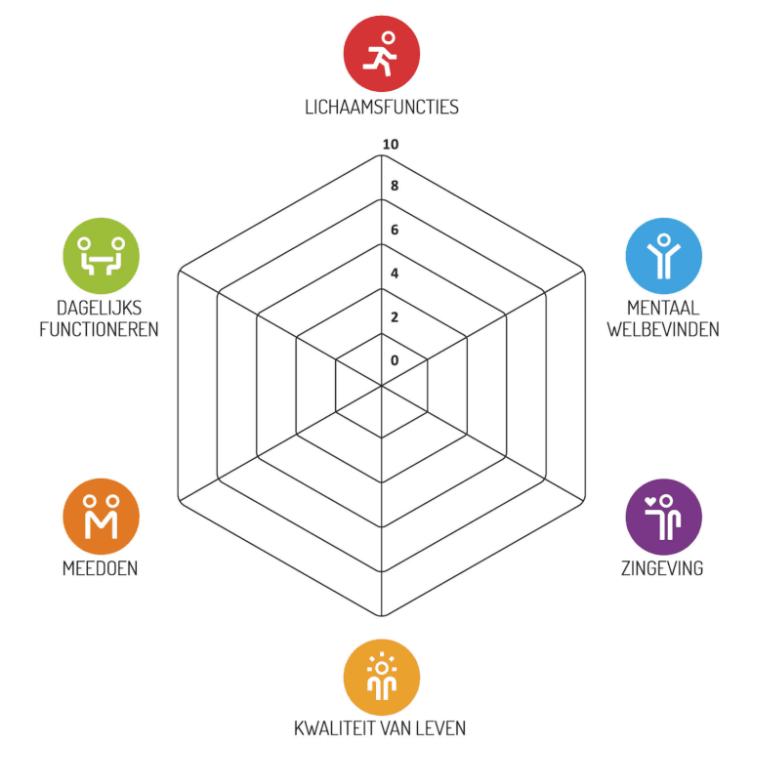 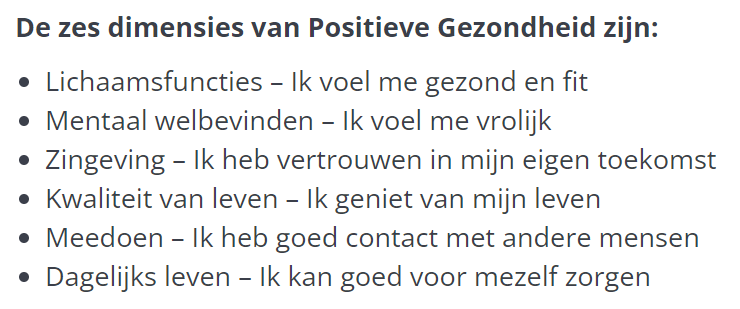 5
[Speaker Notes: Zie voor aanvullende informatie op de webpagina https://mijnpositievegezondheid.nl/
Dia aangepast op 8 juni 2023]
De test ‘Mijn Positieve Gezondheid’
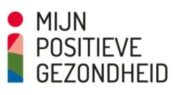 Op de website MijnPositieveGezondheid.nl staat de online test ‘Mijn Positieve Gezondheid’
Er zijn vier versies: een test voor kinderen, een test voor jongeren, een test voor volwassenen en een test voor mensen die moeite hebben met lezen
U vult de test online in
Met deze test brengt u in kaart hoe u zich voelt: lichamelijk, psychisch en sociaal
Zo krijgt u zicht op waaraan u zou willen werken
En zo kunt u aan de slag met uw gezondheid, op een positieve manier!Alleen en samen met anderen
6
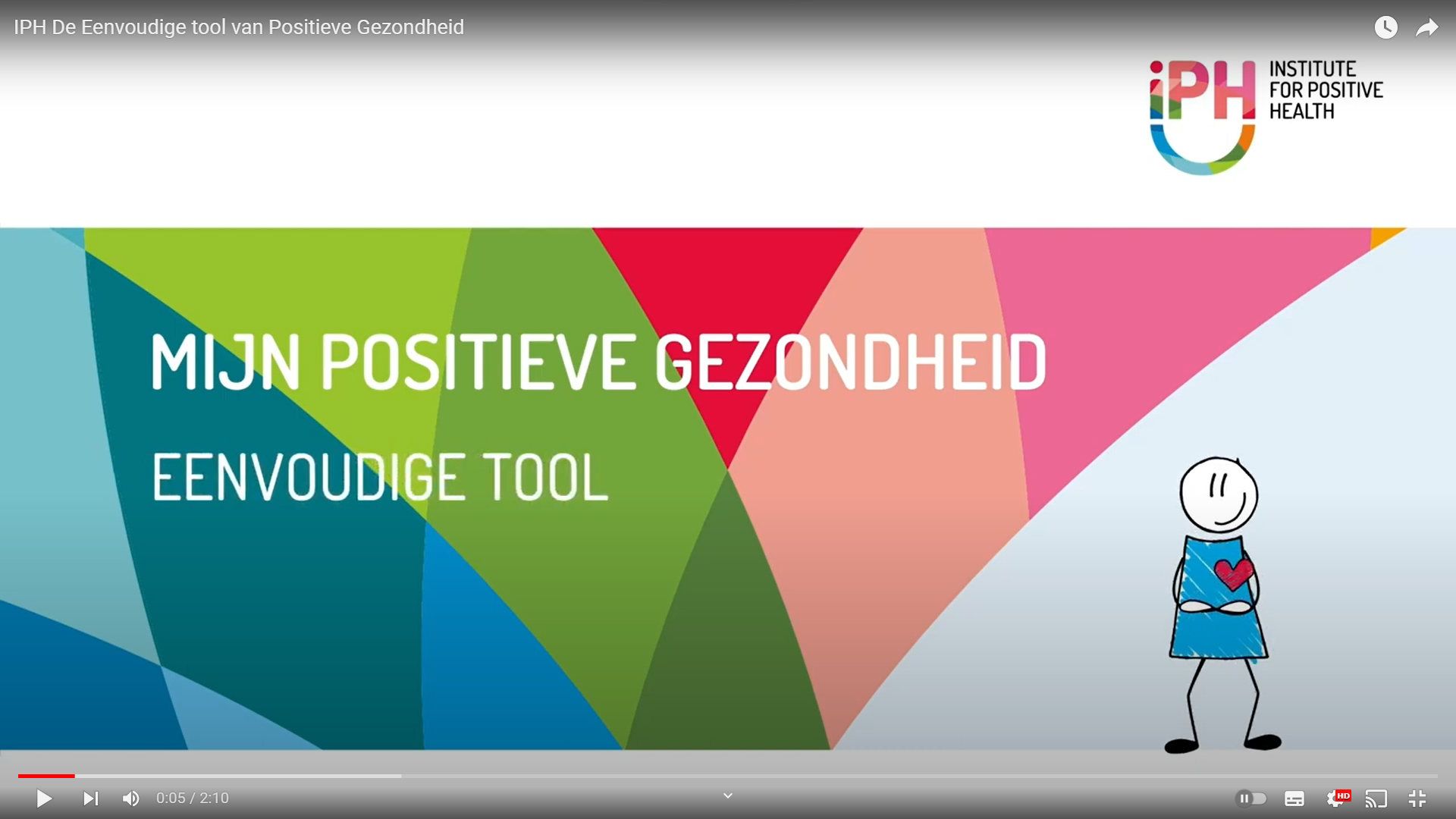 [Speaker Notes: Klik op de afbeelding om de video te starten. De video start op de website van DigVitaler: (URL-adres video: https://digivitaler.nl/eenvoudige-tool-video/)
Nieuwe dia toegevoegd op 8-6-2023]
De test ‘Mijn Positieve Gezondheid’
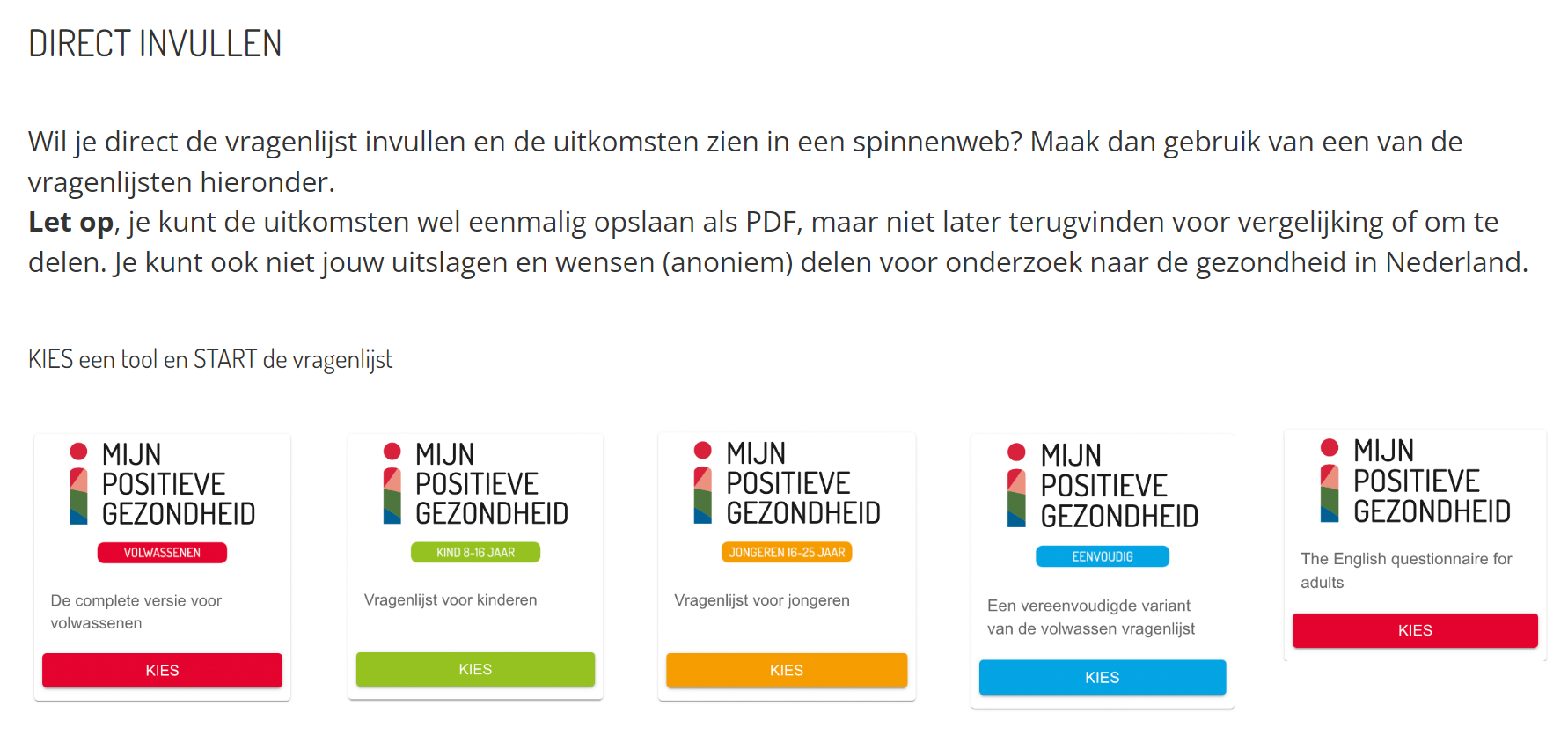 8
[Speaker Notes: Zie ook de webpagina https://mijnpositievegezondheid.nl/jouwgezondheid/
Dia op 8-6-2023 aangepast]
De test ‘Mijn Positieve Gezondheid’
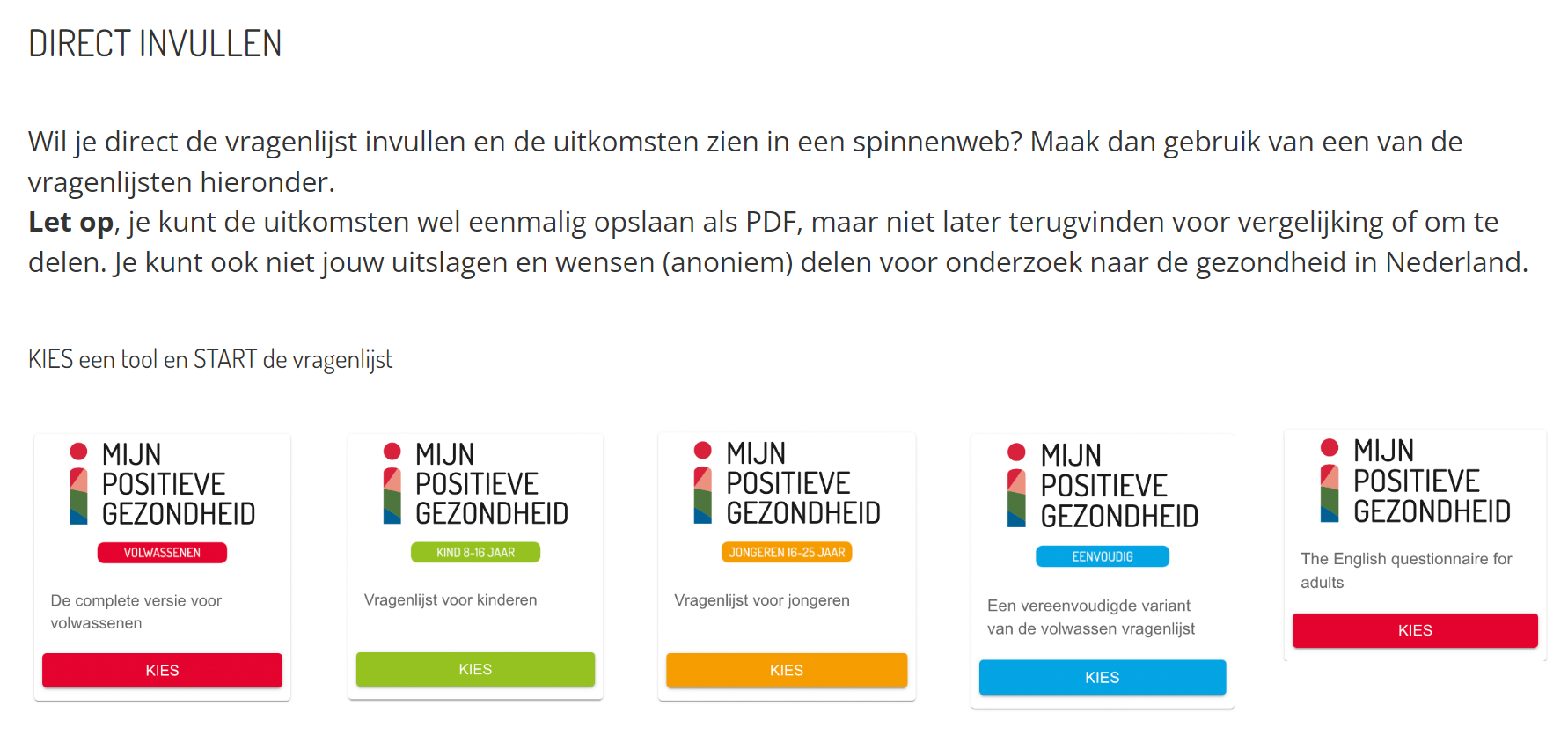 9
[Speaker Notes: Paarse pijl geeft aan welke tool in dit voorbeeld wordt gekozen
Dia op 8-6-2023 aangepast]
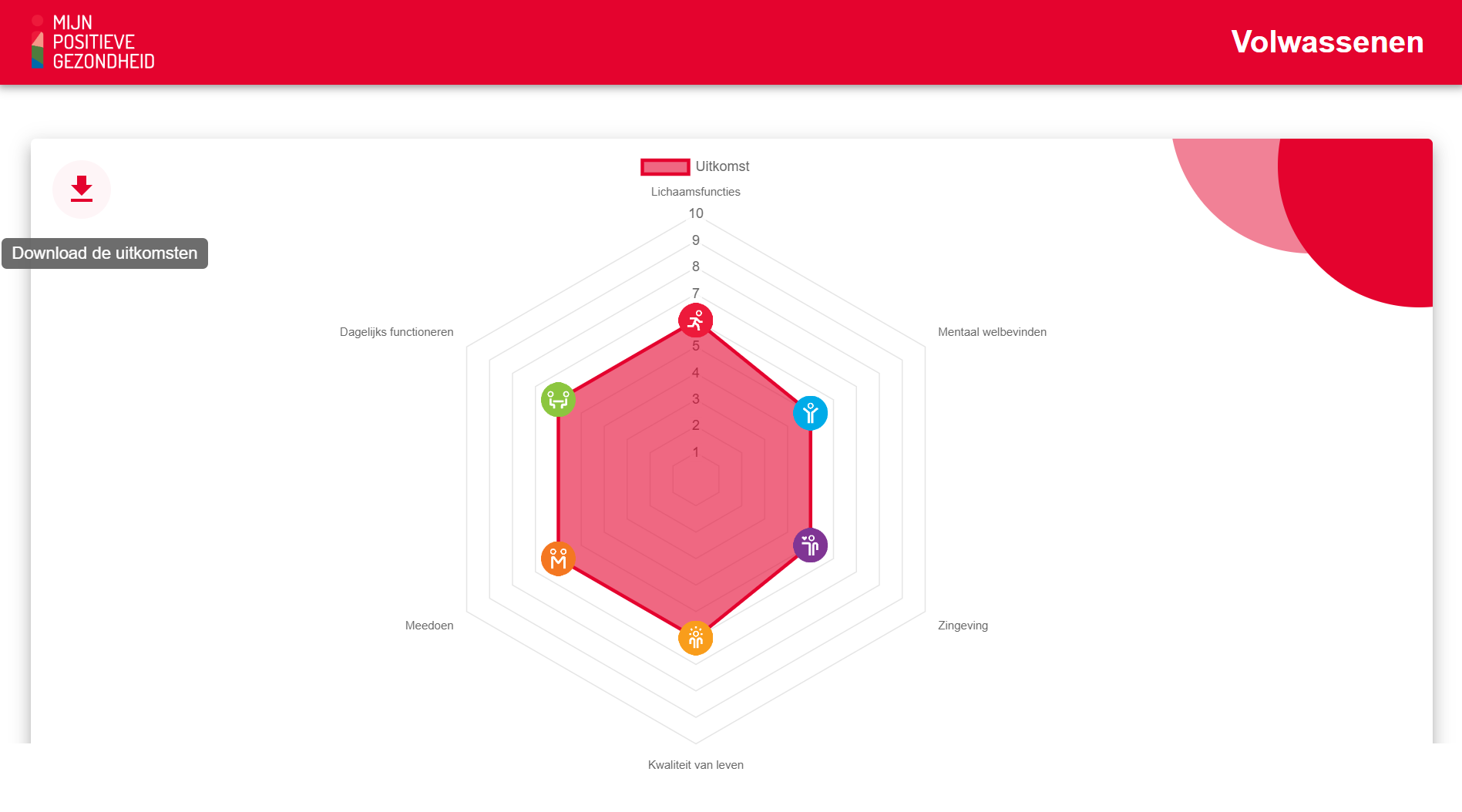 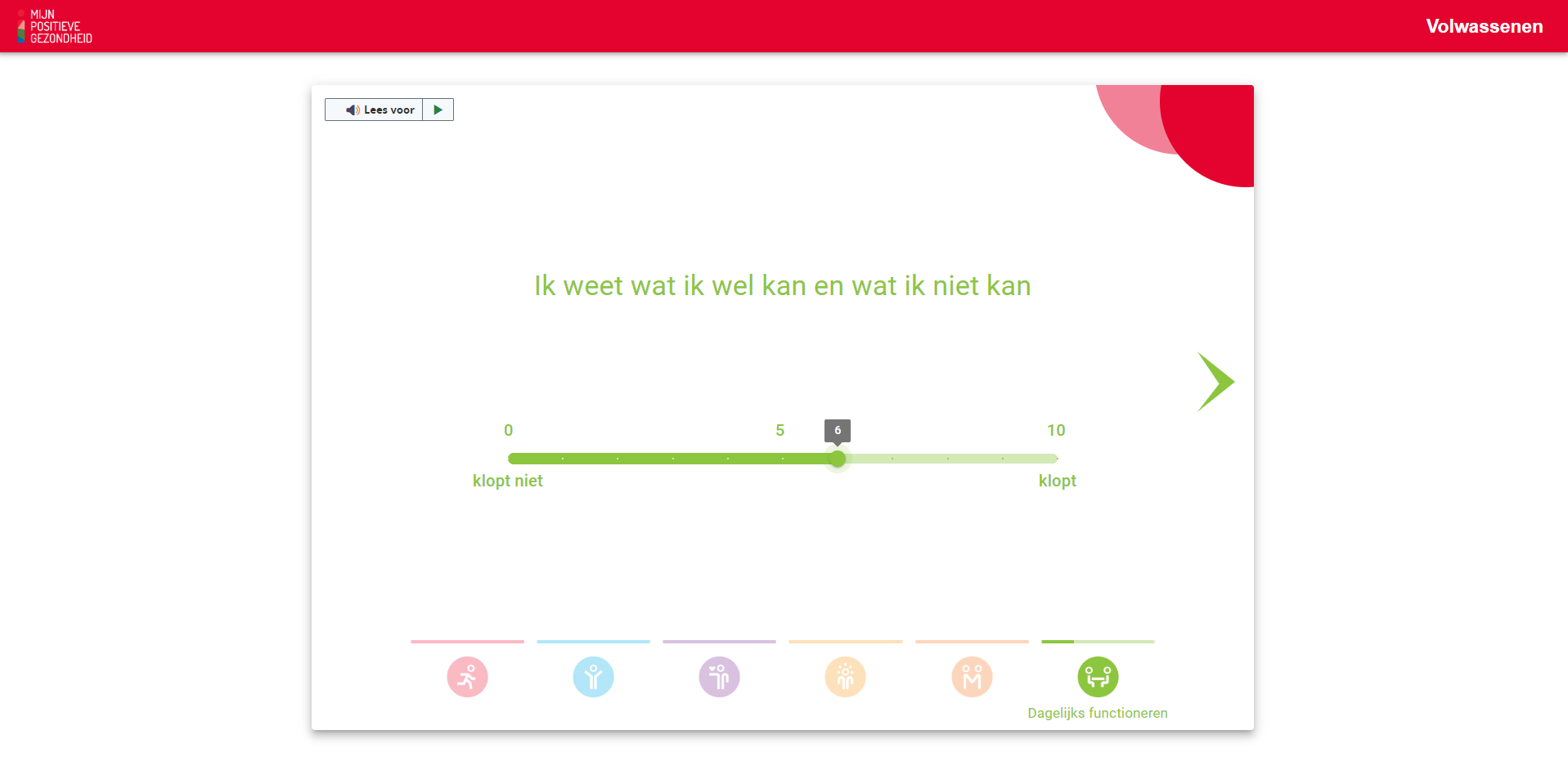 Voorbeeld van een vraag:
10
[Speaker Notes: Eén van de stellingen uit de test/vragenlijst. De uitspraken zijn ingedeeld volgens de zes pijlers van Positieve Gezondheid (hier een stelling die hoort bij de pijler ‘Dagelijks functioneren’). Per pijler zijn er zeven of acht stellingen. De schuifknop onder de uitspraak kan van links (0 of ‘klopt niet’) naar rechts worden geschoven (10 of ‘klopt’). Zo bepaal je de score bij deze uitspraak
Dia op 8-6-2023 aangepast]
De resultaten van de test
De resultaten van de online test kunt u downloaden als pdf
Ze worden gepresenteerd in een ‘spinnenweb’:
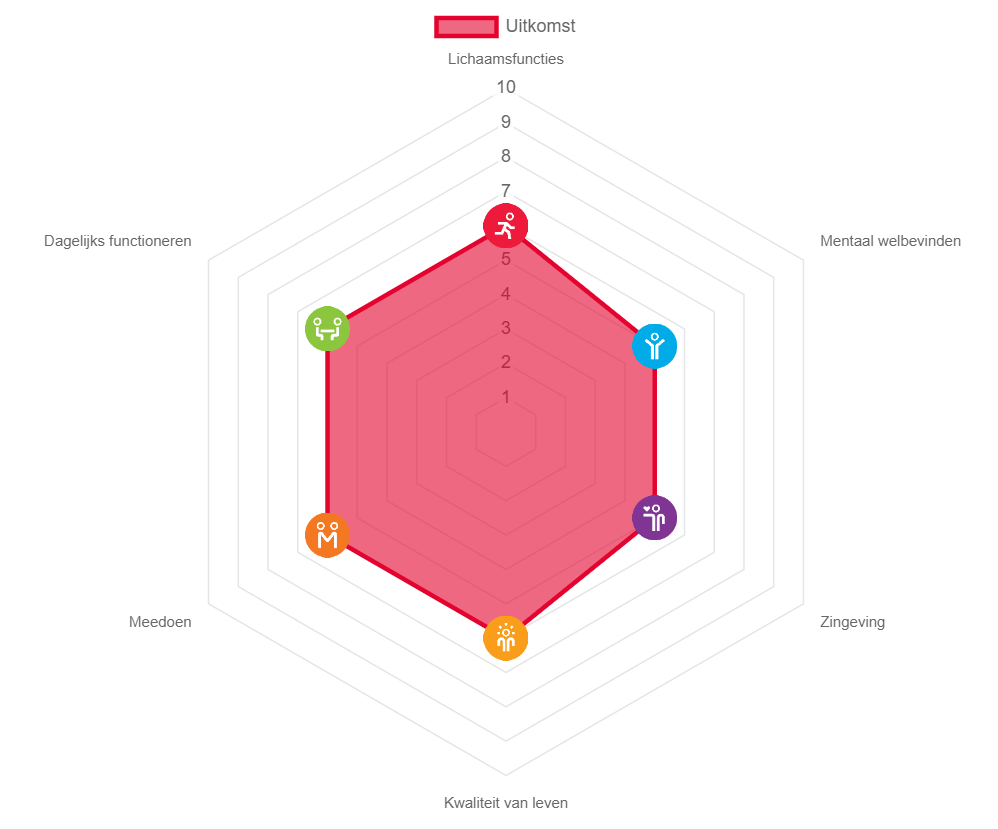 11
[Speaker Notes: Dia 11 (deze dia) t/m dia 13 legt uit hoe een spinnenweb ontstaat. Dia’s in samenhang toelichten (van dia 11 naar dia 12 naar dia 13 en weer terug)
Dia aangepast op 8-6-2023]
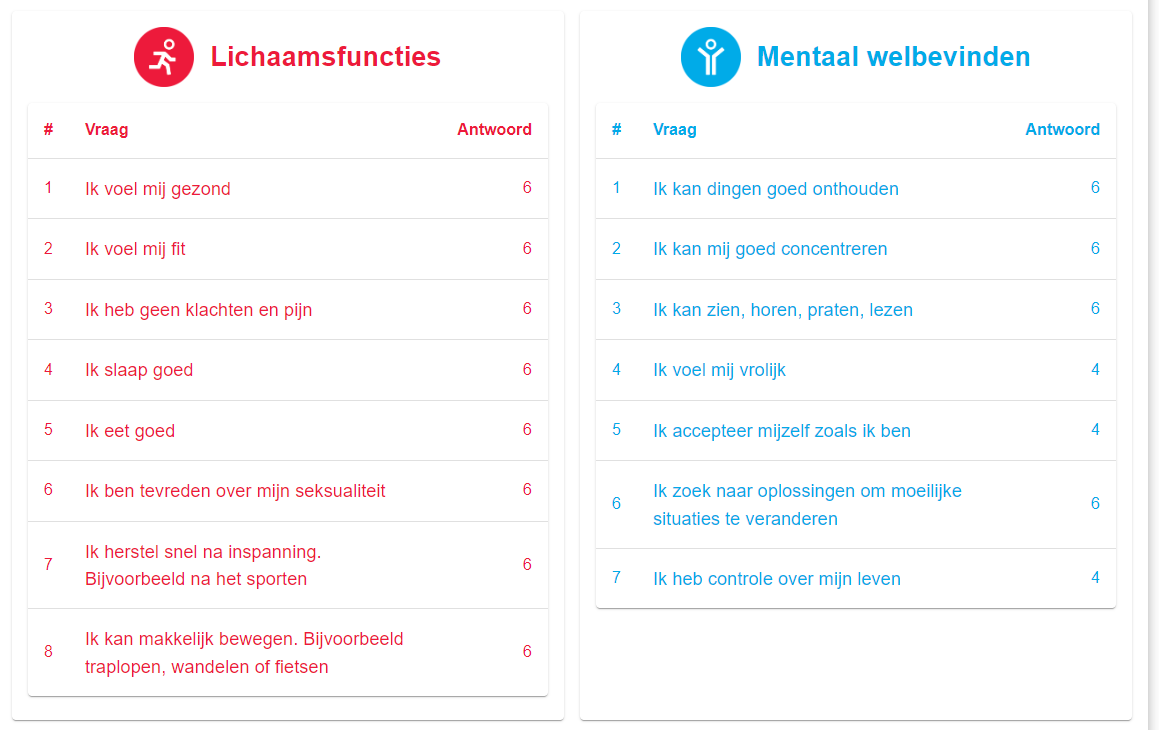 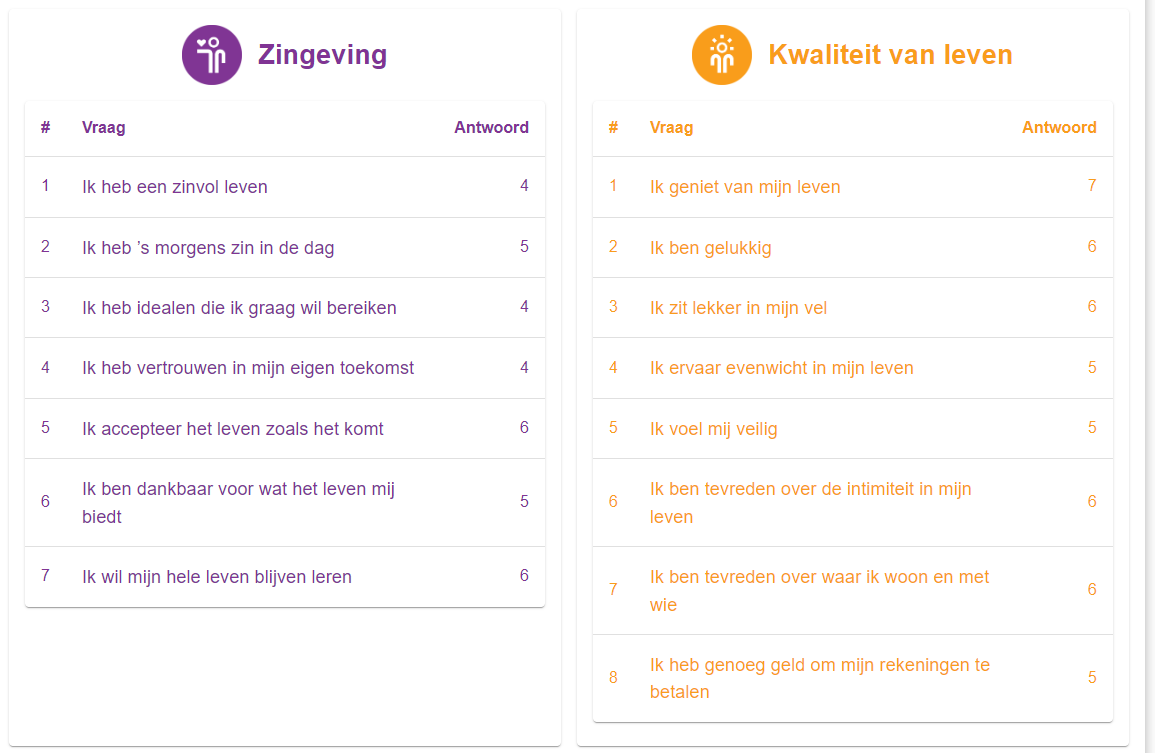 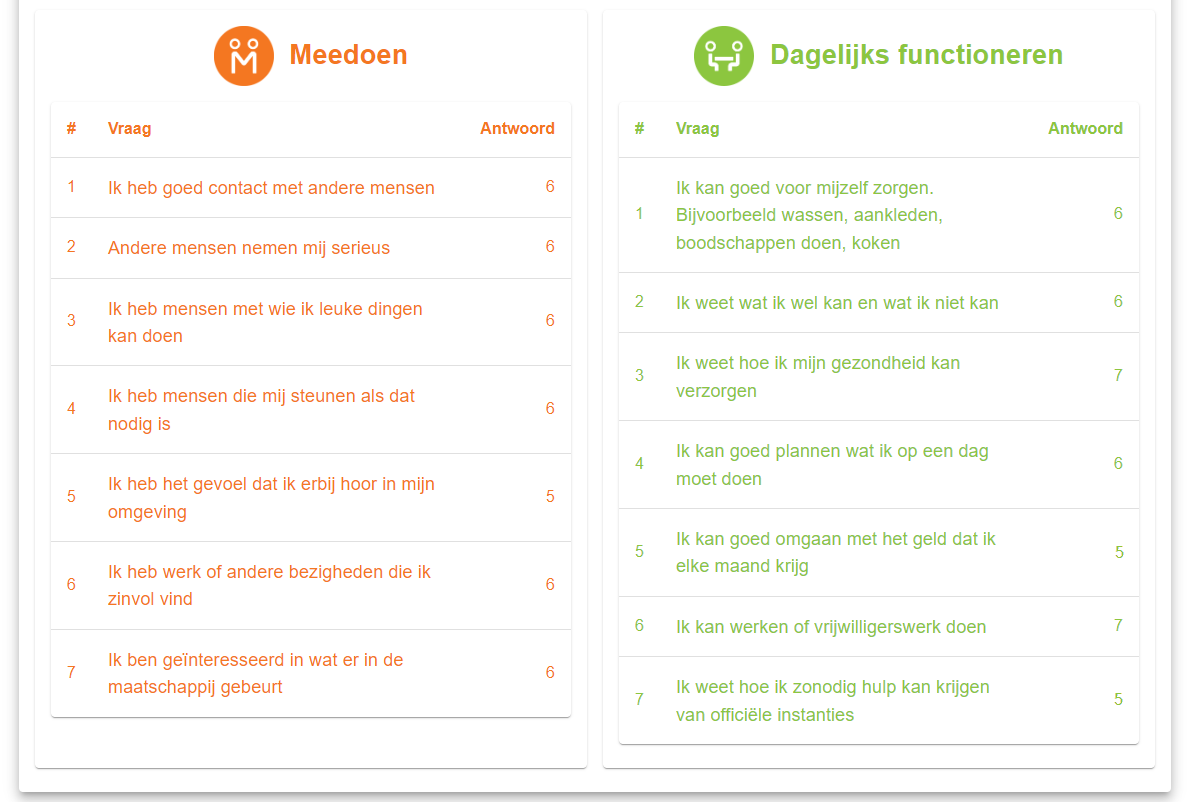 Gemiddelde score: 6
12
[Speaker Notes: Dia 11 t/m dia 13 leggen uit hoe een spinnenweb ontstaat. Dit is dia 12. Dia’s in samenhang toelichten (van dia 11 naar dia 12 naar dia 13 en weer terug)
Dia 8-6-2023 aangepast]
Hoe lees je de spinnenweb?
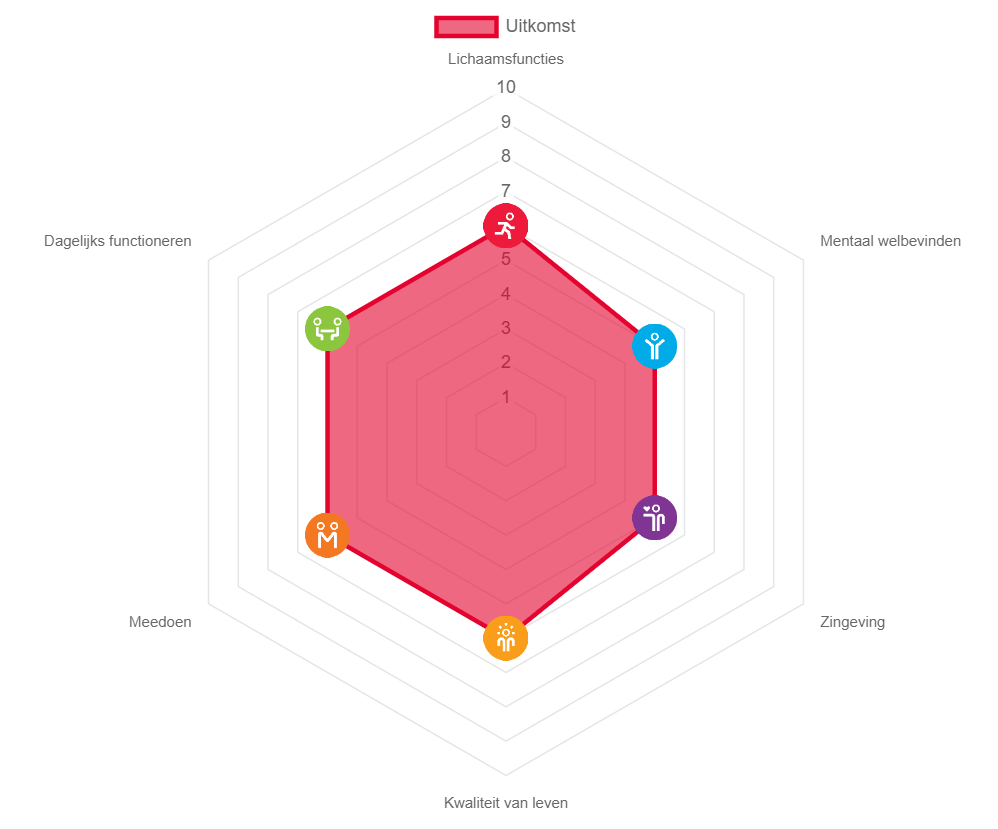 Gemiddelde score: 6
13
[Speaker Notes: Dia 11 t/m dia 13 leggen uit hoe een spinnenweb ontstaat. Dit is dia 13. Dia’s in samenhang toelichten (van dia 11 naar dia 12 naar dia 13 en weer terug)
Dia op 8-6-2023 aangepast]
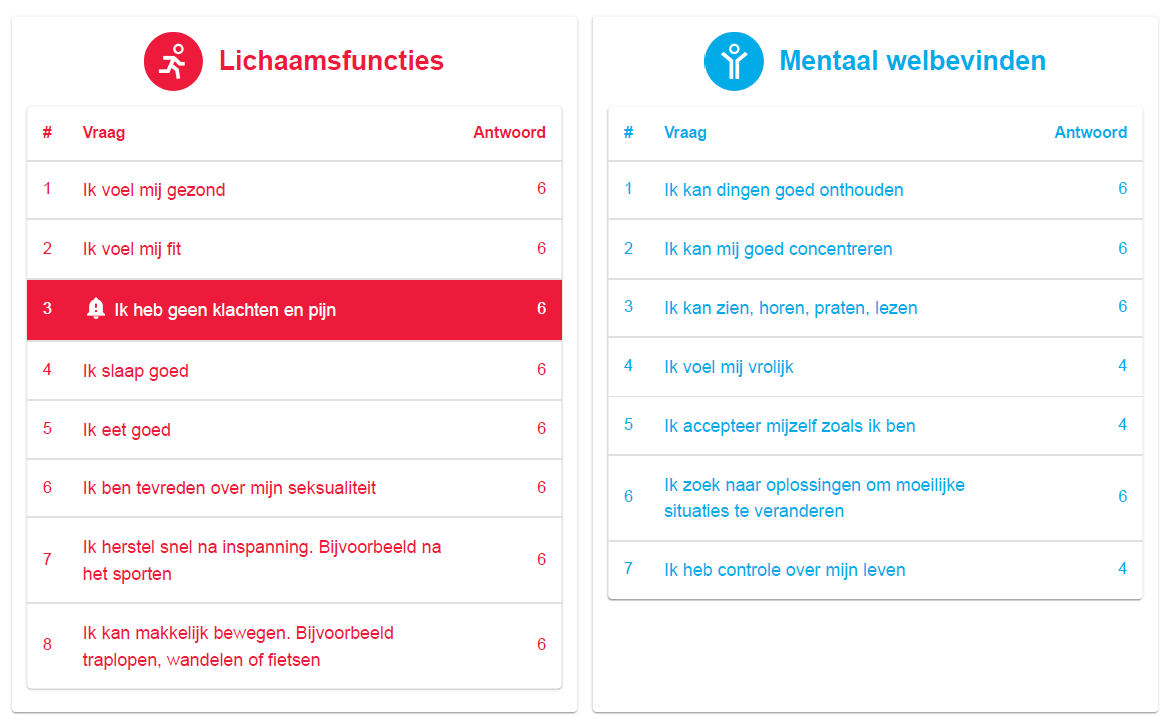 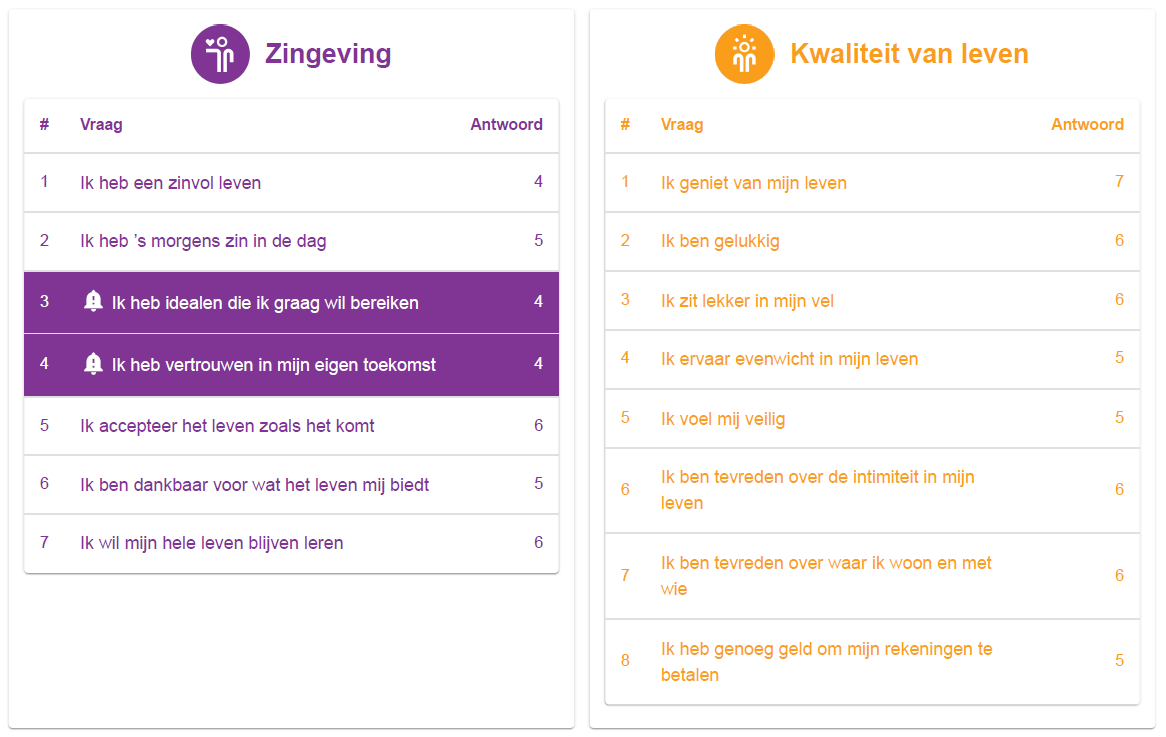 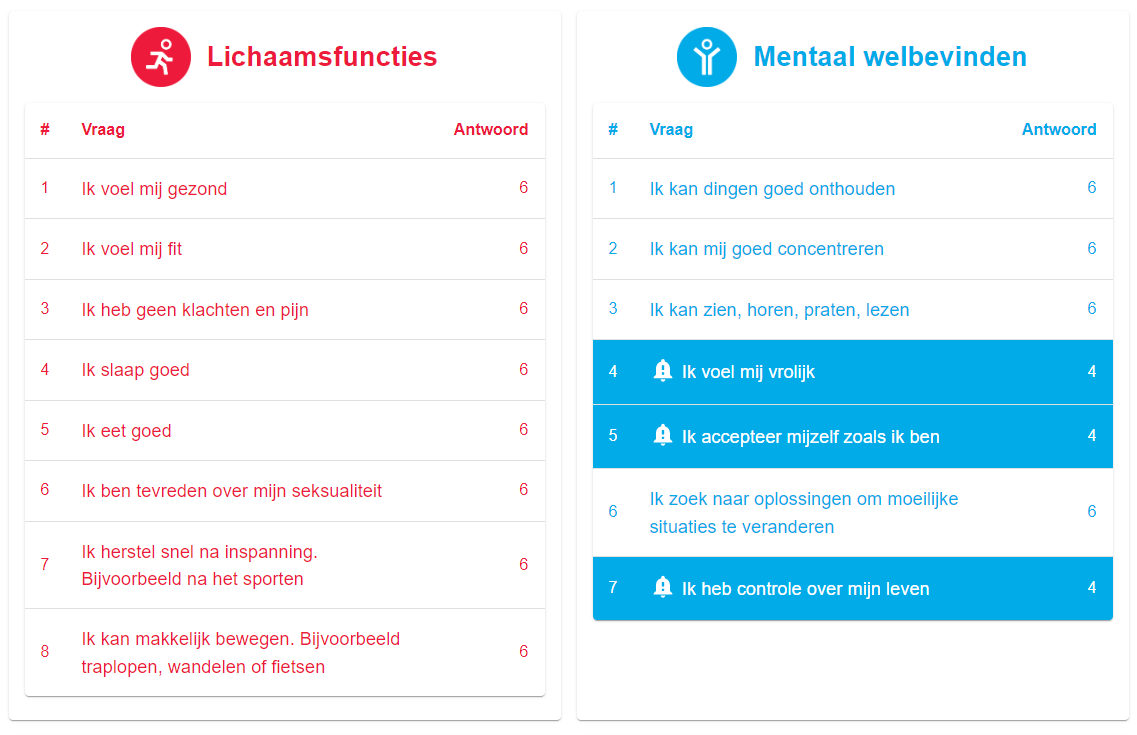 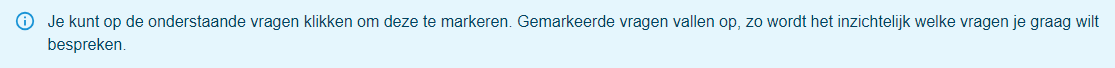 14
[Speaker Notes: Jij bepaalt welke vragen je markeert. Zo bepaal jijzelf waarover je wilt praten en niet je hulpverlener. En dat hoeft niet altijd alleen je ziekte te zijn. Positieve Gezondheid gaat over het leiden van een betekenisvol leven, ook als patiënt
Dia aangepast op 8-6-2023]
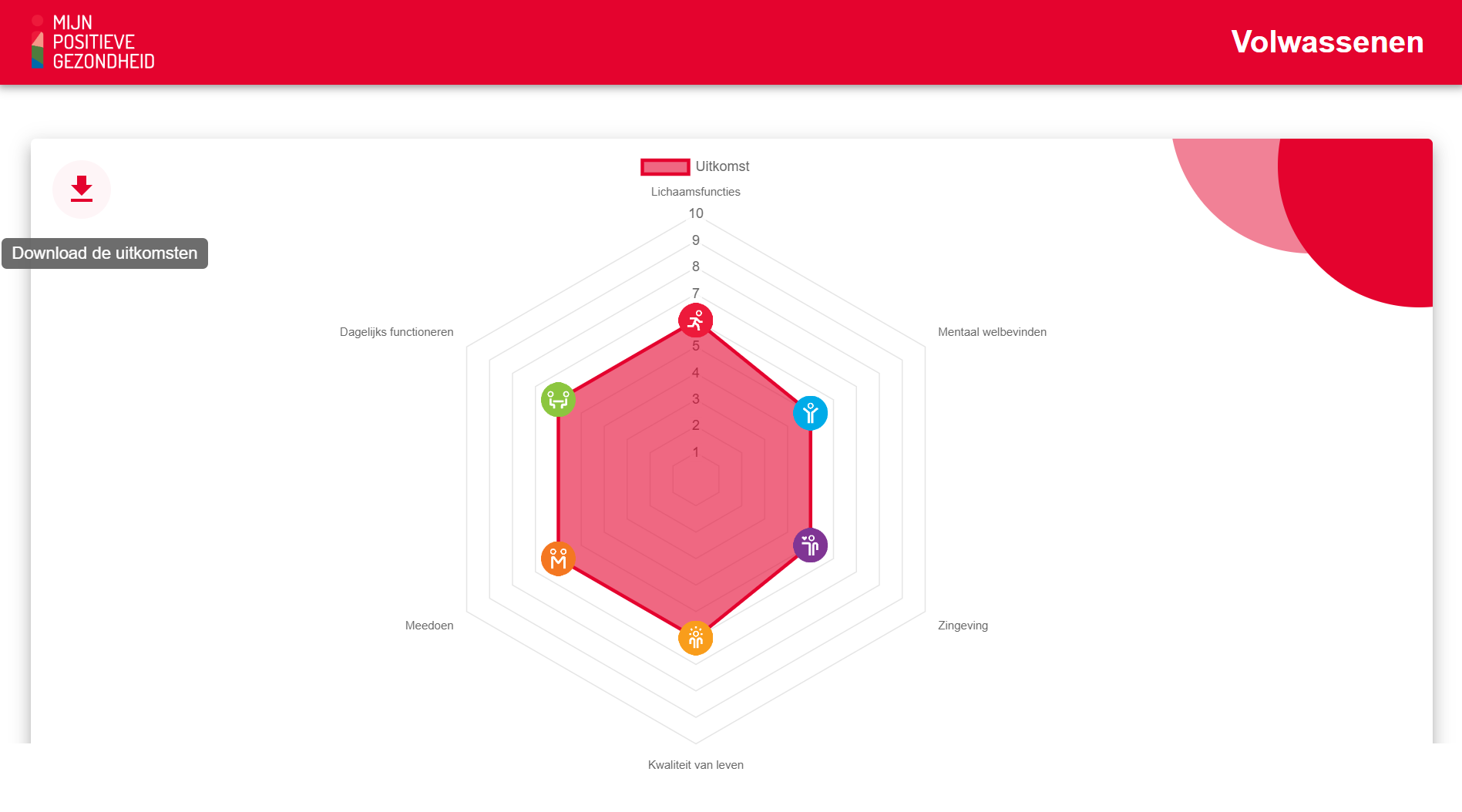 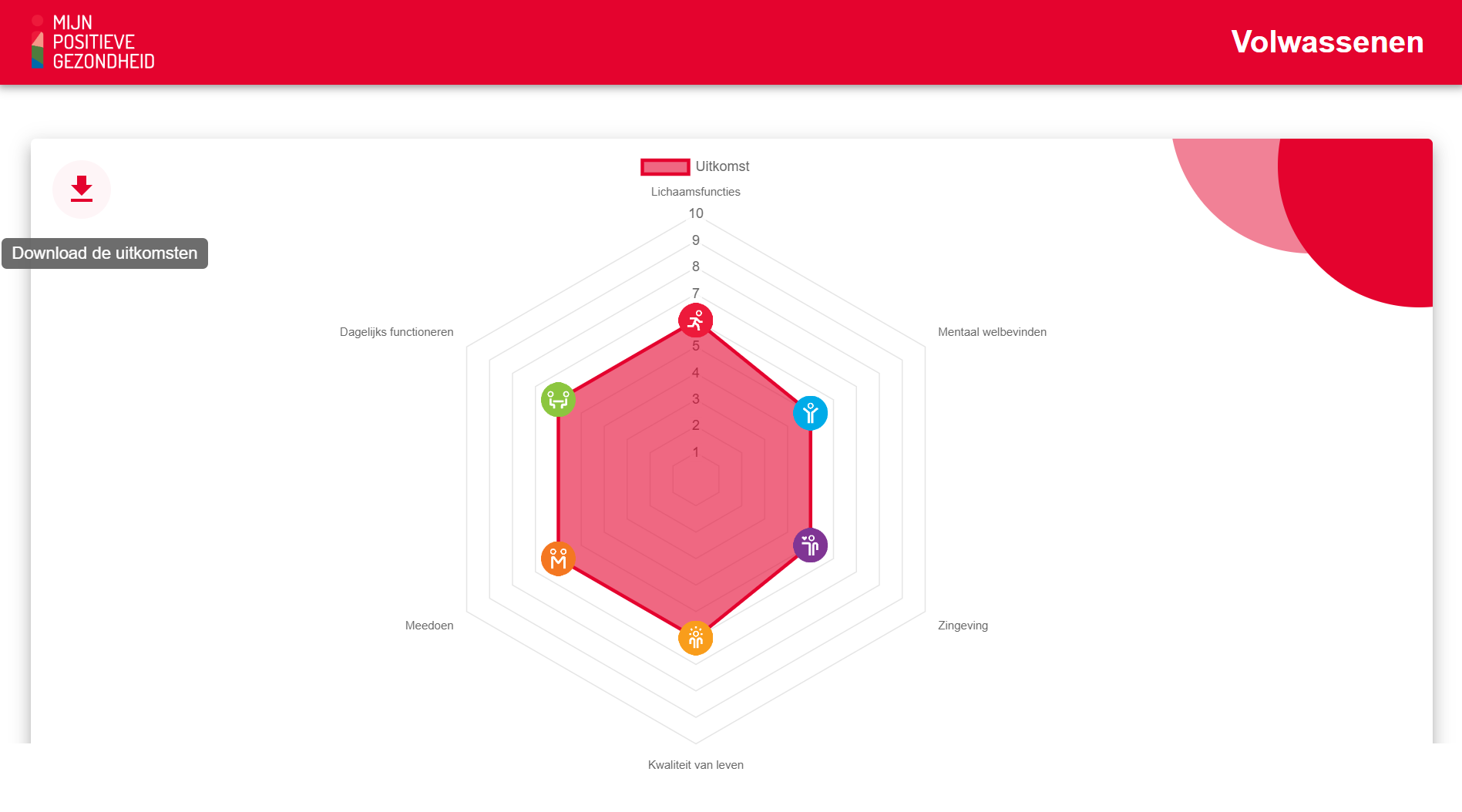 [Speaker Notes: Nieuwe dia, toegevoegd op 8-6-2023]
Wat kunt u met de resultaten van de test?
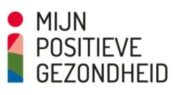 De resultaten van de test ‘Mijn Positieve Gezondheid’ geven u een duidelijk beeld van wat belangrijk voor u is (de gemarkeerde vragen)
U kunt de resultaten bespreken met uw dokterMet uw dokter of iemand anders die u vertrouwt
U kunt ermee aangeven wat u graag zou willen veranderenZo kunt u samen bedenken wat daarbij kan helpen
U kunt de test vaker doen om te zien of er iets verandert
16
[Speaker Notes: Dia aangepast op 8-6-2023]
De test de eerste keer ingevuld...
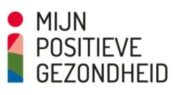 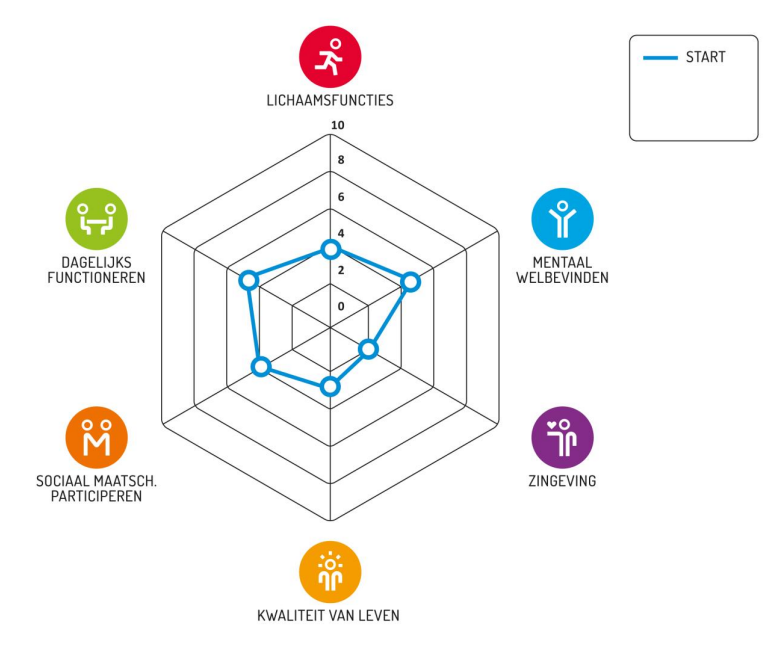 17
De test een maand later...
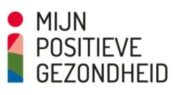 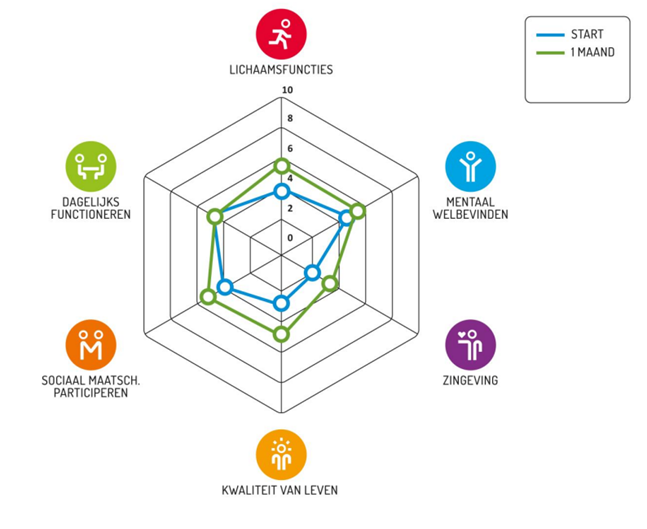 18
Wie heeft de test gemaakt?
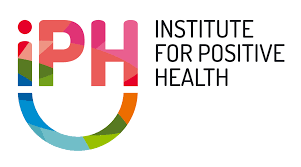 De test is gemaakt door het Institute for Positive Health (IPH)
Deze stichting is opgericht door arts/onderzoeker Machteld Huber
Het IPH werkt o.a. samen met zorgverleners en verzekeraars
Het IPH doet ook onderzoek rondom Positieve GezondheidDe stichting wordt hierbij ondersteund door wetenschappers
19
[Speaker Notes: Dia aangepast op 8-6-2023]
Tip
Tip: de GGD AppStore
Met een gezondheidsapp kunt u werken aan uw Positieve Gezondheid.
In de GGD AppStore vindt u betrouwbare en veilige gezondheidsapps.
De GGD AppStore vindt u op het internet: ggdappstore.nl.
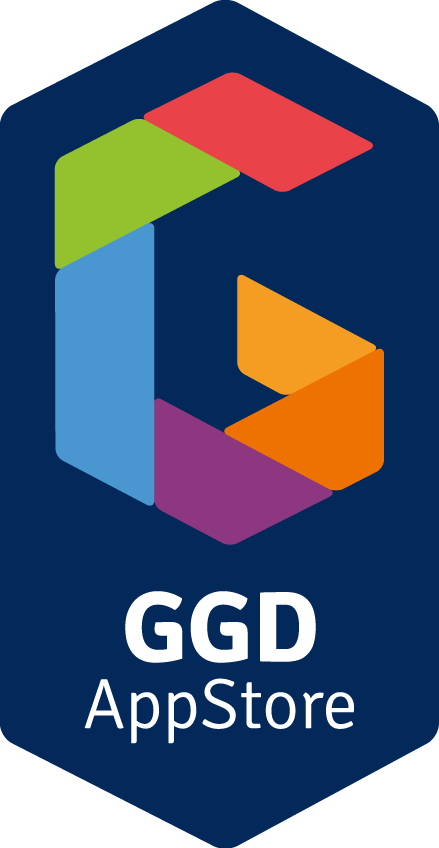 [Speaker Notes: De GGD AppStore heeft de gezondheidsapps op de website ingedeeld volgens de pijlers/dimensies van Positieve Gezondheid. Handig!]
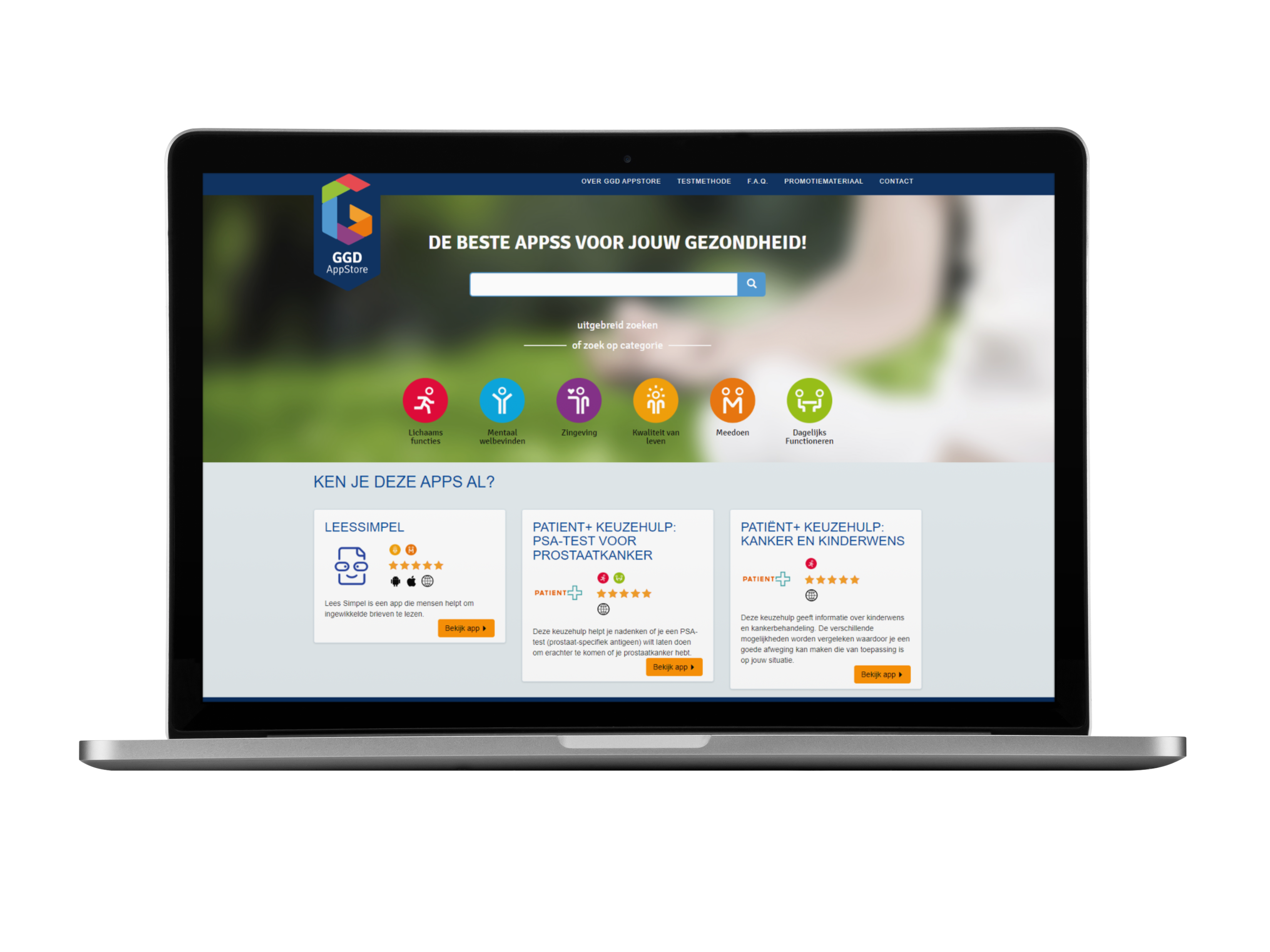 [Speaker Notes: Zoals gezegd, de GGD AppStore heeft de gezondheidsapps op de website ingedeeld volgens de pijlers/dimensies van Positieve Gezondheid (zie de paarse pijl).]